Картинки первоцветов
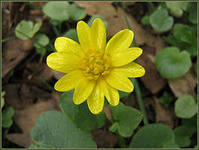 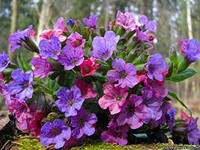 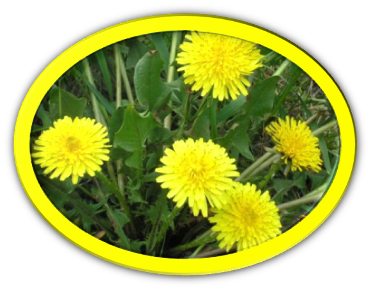 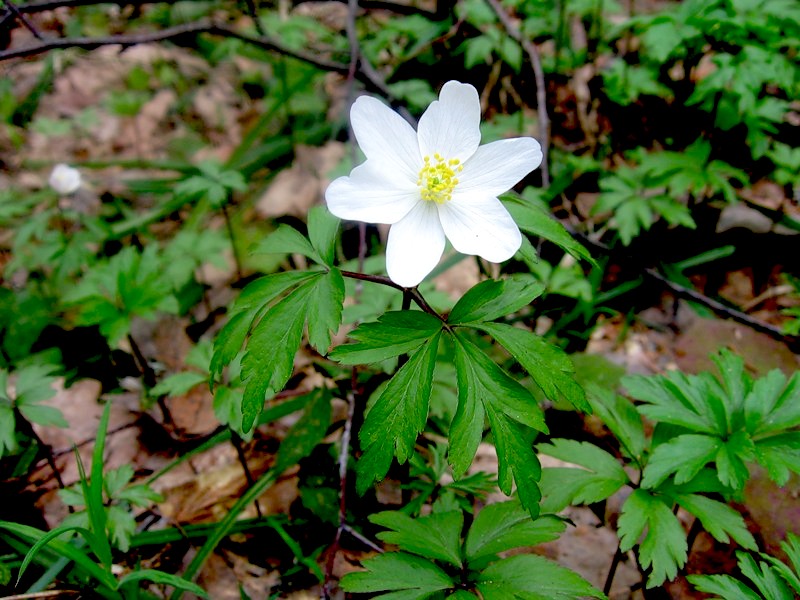